Physical Science in Transitional Kindergarten  Preschool Learning Foundations and Curriculum Framework, Volume 3, Science Domain
1
[Speaker Notes: Presenter Notes:
Welcome to the session on Physical Science in Transitional Kindergarten. We will be examining the foundations of physical science and how students learn about the properties of physical science through observation, investigation, documentation, and communication. 

This professional learning session is specifically designed to provide TK teachers with exposure to CDE resources that support TK curriculum planning, developmentally appropriate strategies, and classroom environment design recommendations that support the content area of Physical Science.]
2
Objectives
Become aware of key concepts to be developed in the Physical Science strand of the California Preschool Learning Foundations, Volume 3 (Preschool Learning Foundations or PLF). 
Experience, read, and discuss key strategies in the California Preschool Curriculum Framework, Volume 3 (Preschool Curriculum Framework or PCF) regarding physical science.
Reflect and discuss how to support the development of physical science foundations for English-language learners.
Plan to adapt learning experiences to ensure access for children with varying needs.
[Speaker Notes: Presenter Remarks: 
Read slide.

Today we will:
Become aware of key concepts to be developed in the Physical Science strand of the California Preschool Learning Foundations, Volume 3 (Preschool Learning Foundations or PLF). 
Experience, read, and discuss key strategies in the California Preschool Curriculum Framework, Volume 3 (Preschool Curriculum Framework or PCF) regarding physical science.
Reflect and discuss how to support the development of physical science foundations for English-language learners.
Plan to adapt learning experiences to ensure access for children with varying needs.]
3
The purpose of science in TK is to nurture and foster children’s:
Habits of inquiry
Critical thinking
Creativity
Innovative problem solving
Open mindedness
Motivation to learn
PCF, Vol. 3, p. 136
[Speaker Notes: Presenter Remarks:
The overarching purpose of science in early childhood is to foster a sense of creativity and open mindedness in problem solving. Early experiences with science should be engaging, meaningful and motivate children to ask questions and learn about the world around them. 

Take a moment to look at the bullets on the slide. This list represents what all science experiences should foster and nurture. Today’s focus is specifically on physical science. Together we will explore physical science content and how teachers and students can create experiences together to foster these ideas: 

Habits of inquiry
Critical thinking
Creativity
Innovative problem solving
Open mindedness
Motivation to learn]
4
What is Physical Science?
“...active exploration of nonliving objects and materials and of physical events in their environment” 
(PCF, Vol. 3, p. 176).
[Speaker Notes: Presenter Remarks
Physical science substrands investigate the properties and characteristics of nonliving objects and materials and the changes in nonliving objects and materials.  
In exploring objects and materials, children develop understanding of key concepts about the physical world. 
They learn about the size, shape, weight, texture and other properties of objects and materials. 
They learn about the form and function of objects and that the form of an object supports its function. 
They continue to learn about cause and effect—that certain actions lead to certain reactions.
They learn about changes in objects and materials. For instance, how mixing, heating, or cutting will produce changes in materials and that some changes are reversible and some are irreversible.
They begin to understand that objects not in motion are in a state of balance.
They learn more about force and motion (inanimate objects are set in motion; pushing and pulling put objects in motion; objects can move in different ways). (PCF, Vol. 3, p. 177)

Together we will look at each of these key concepts in depth.]
5
“Science is an interplay between content knowledge and  inquiry skills” (PCF, Vol. 3, p. 153).
[Speaker Notes: Presenter Remarks:
“Young children's experience of science is an interplay between content knowledge (what children learn about) and inquiry skills (the skills and processes they apply to explore and develop knowledge and understanding of scientific ideas)” (PCF, Vol. 3, p. 153).
“Skills of scientific inquiry provide children with the tools for investigating and learning about science topics” (PCF, Vol. 3, p. 153).]
6
Many Pathways of Physical Science
Create a mini steering wheel using pipe insulation and duct tape.
When the chime rings, stand up and use the steering wheel to create a pathway around the room.
After the second chime, make eye contact with a partner.
Discuss the questions on the screen with your partner.
Repeat the process at the sound of the next chime.
Go create your pathway.
[Speaker Notes: Activity 1: Many Pathways of Science
  
Presenter Remarks:
Because the key to science is exploration and creativity, we each have our own pathway of physical science.  Let’s get to know each other better by making our own path now. 

Work individually to create a steering wheel using the tape and insulation. 

intent: 
Introduce participants to each other and introduce physical science.
 
OUTCOMES: 
Participants experience physical science concepts (building a steering wheel), build community, and consider their own physical science experiences in the classroom.
 
Materials Required: 
2-4 feet of insulation per participant
1 duct tape roll per table
Chime

TIME: 15 minutes

Process: 
Prior to training: 
Pass out one piece of piping insulation per participant. Have each person pick one up at registration table or place them on the tables ahead of time.
Place one duct table on each table.
During training:
Introduce activity by connecting to the concepts discussed on the last three slides (creativity, innovative problem solving, exploration of nonliving objects). Say, “Because the key to science is exploration and creativity, we each have our own pathway of physical science. Let’s get to know each other better by making our own path now.”
Ask participants to work individually to create a steering wheel using the tap and insulation. They can do this anyway they choose.
When all participants have a steering wheel, invite them to make their own path by walking/driving around the room. Change the slide to the discussion questions.
Tell participants to stop when the chime rings and make eye contact with someone who will be their partner. 
Then invite partners to discuss the questions on the screen. 
Repeat steps 3-5 once or twice.
Invite participants to rejoin their group.]
7
Find a Partner Along Your Pathway and Discuss:
What excites you about engaging young children in physical science?
How do you support physical science in your classroom?
[Speaker Notes: Activity 1: Many Pathways of Science continued: 
 
Presenter Remarks: (after participants have returned to table groups)
It sounds like there are already some excellent ideas for supporting physical science in the classroom. Even more importantly, it sounds like there are many reasons to be excited about engaging young children in physical science. 
Fortunately the California Department of Education agrees and has created multiple resources to support physical science in the early childhood classroom. Let’s look at those now.]
CDE Publications and Resources that Support TK Implementation
8
Preschool Learning Foundations
California Common Core State Standards
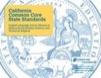 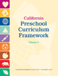 Next Generation Science Standards
Preschool Curriculum Framework
DRDP Specific to TK and K
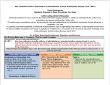 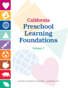 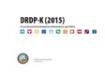 Transitional Kindergarten Implementation Guide
Preschool Alignment Document
Preschool English Learners Guide
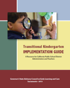 Preschool Learning Foundations
California Common Core State Standards
Health Education Content Standards for California Public Schools
Preschool Curriculum Frameworks
English Language Arts/English Language Development Framework
DRDP Specific to TK and K
Preschool Alignment Document
Preschool English Learners Guide
Transitional Kindergarten Implementation Guide
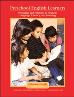 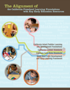 [Speaker Notes: Presenter Remarks: 
The state of California has developed many publications, resources, and supports that enable teachers to facilitate the most positive outcomes for students. 

Today our main focus will be the on the Preschool Learning Foundations and Preschool Curriculum Framework.  

Other key resources that support learners include: the California English Language Development Standards for Kindergarten, the Transitional Kindergarten Implementation Guide, and the DRDP-K (2015). In addition, the English Language Arts/English Language Development Framework supports all learners.

(Name and hold up each resource.) The California Preschool Learning Foundations, Volumes 1, 2, and 3 and the California Preschool Curriculum Frameworks, Volumes 1, 2, and 3 are the center of the California Early Learning and Development System. CPIN professional learning will focus on the foundations and framework. 

We will also discuss alignment and make connections to all additional resources pictured in the graphic:
The Alignment of the California Preschool Learning Foundations with Key Early Education Resources
California State Standards
Next Generation Science Standards for California Public Schools, Kindergarten through Grade Twelve (State Board of Education (SBE), 2013)
Transitional Kindergarten Implementation Guide – A Resource for Public School District Administrators and Teachers (CDE, 2013)
Desired Results Developmental Profile—Kindergarten (2015): A Developmental Continuum for Kindergarten (DRDP-K [2015])]
9
Transitional Kindergarten Implementation Guide
The TK Implementation Guide is a resource for California public school district administrators and teachers to support implementation of comprehensive TK programs.
[Speaker Notes: Presenter Remarks:
The TK Implementation Guide is a resource that focuses on the essential components for school district administrators and teachers to consider for TK programs.  The TK Implementation Guide, published by the California Department of Education,  is a resource to support implementation of comprehensive TK programs. 

This publication provides resources and guidance in the areas of program design, curriculum, instruction, assessment, and family/community partnerships.]
Overview of the Transitional Kindergarten Implementation Guide
10
Section One 
Program Structure and Design
Section Two 
The TK Student
Curriculum in a TK Program
Effective Instruction in a TK Program
The TK Learning Environment
Assessment and Differentiated Instruction
Involving Families and Community Partners
Supporting TK Implementation
[Speaker Notes: Presenter Remarks:
The TK Implementation Guide is organized into the following two sections: 
Section 1 is covered in Chapter 1.  The information in this section was developed with the administrator in mind and focuses on the program structure and design.
Section 2 is covered in Chapters 2-8. This section is a resource for both teachers and administrators and focuses on building a comprehensive TK programs by addressing curriculum, instruction environment, assessment and partnership with families and community.

Within each of these chapters, vignettes, highlighted boxes, and resource boxes are included to illustrate examples of the information covered in each of the chapters.

A PDF copy of the document can be accessed at the California Department of Education Web page (www.cde.ca.gov/ci/gs/em/documents/tkguide.pdf).

Video footage for each chapter can be accessed at the California Department of Education.  The video clips include footage of TK classrooms and interviews with teachers, administrators, and parents. https://www.youtube.com/user/caeducationhttps://www.youtube.com/results?search_query=tk+implmentation+guide]
11
Why Use the Preschool Learning Foundations for TK?
CA Law (EC 48000):
Transitional kindergarten is the first year of a two-year kindergarten program that uses a modified kindergarten curriculum that is age and developmentally appropriate.
Transitional kindergarten programs are intended to be aligned to the California Preschool Learning Foundations developed by the California Department of Education.
[Speaker Notes: Background Information: 
CDE.CA.gov/ci/gs/em/kinderfaq.asp#program 

Presenter Remarks: 
The state of California provides guidance on utilizing the Preschool Learning Foundations and the Preschool Curriculum Framework as planning and curriculum resources in the transitional kindergarten classroom.

In addition, the following publications and resources are available to support age and developmentally appropriate TK curriculum:
TK Implementation Guide
Alignment Document
CA CCSS
DRDP-K (2015)
ELA Standards
ELA/ELD Framework

We will now look at how these resources work together to support all learners in history-social sciences development.]
12
Two California Department of Education Resources
[Speaker Notes: Presenter Remarks:
We will be using two CDE resources during this session.

(Click to reveal Preschool Learning Foundations (PLF), Volume 3.)
This is the Preschool Learning Foundations, Volume 3. The foundations describe how children develop, grow, and learn. They tell us what children should know and be able to do:
At around 48 (4 years) and 60 months of age (5 years) 
As they complete their first or second year of preschool
With appropriate support
When attending a high-quality preschool program

(Click to reveal Preschool Curriculum Framework (PCF), Volume 3.)
This is the Preschool Curriculum Framework, Volume 3. This framework presents strategies and information to help teachers enrich learning and development opportunities. In the framework, you’ll find ideas for:
Setting up environments
Encouraging and building on child's self-initiated play
Selecting appropriate materials
Planning and implementing teacher-guided learning activities

(Click to highlight the science icons on each book.) 
The second domain of each book addresses our topic for today, science.]
13
Preschool Learning Foundations
Describe what children should be able to do at around 48 and 60 months
Assumes children have access to appropriate support and high quality programs
[Speaker Notes: Presenter Remarks: 
Volume 3 of the Preschool Learning Foundations addresses two domains: History-Social Science and Science.  

Today we are looking at the Science domain specifically the strand of physical science.

Open the Preschool Learning Foundations to page 69 and locate the headers where the age levels appear. Here you will see substrand 1.0 Properties and Characteristics of Nonliving Objects. This is an example of a foundation page. 
Look across the page and examine the developmental progression between 48 months and 60 months of age. (Solicit a few participants to read what they see.) 

Turn to page 71 physical science substrands 2.0 Changes in Nonliving Objects and Materials.  

(Summarize the exploration with the following key note.) 

Because children develop at different rates, the foundations were designed to support the belief that certain stages of development will occur at different times for all students. You will notice “at around” in the description. It is important to remember this variability occurs. 

The foundations also assume that children have access to appropriate support in high quality programs. This includes:
Environments and experiences that encourage active, playful exploration and experimentation
Clearly defined learning centers where materials are rotated
Purposeful teaching to help children gain knowledge and skills
Predictable schedules and routines with large blocks of time for play and skillful integration of curriculum with an intentional focus on content
Specific support for English learners with staff that have knowledge of the stages of English-language acquisition
Accommodations and adaptations for children with disabilities and additional support when needed]
14
Summary Table of Science Foundations
[Speaker Notes: Presenter Remarks:
This is the Summary Table of Science Foundations. It shows the strands, substrands, and foundations of the Science domain.
 
As we discussed at the very beginning of the presentation, “Young children's experience of science is an interplay between content knowledge (what children learn about) and inquiry skills (the skills and processes they apply to explore and develop knowledge and understanding of scientific ideas)“ (PCF, Vol. 3, p. 153).

Now, let’s look at a map of the foundations to better understand how the foundations are organized.]
15
Map of the Physical Science Foundations
Strand
Age
Substrand
Domain
Foundation
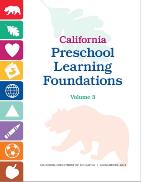 Examples
[Speaker Notes: Presenter Notes: 
This is a map of the Science Domain – Physical Science strand found on page 69 of the Preschool Learning Foundations. 

Find Handout 1: Foundation Map 1.1. First follow along as we discuss the components of each foundation. (Trainer use the laser or point to each component on the slide.)

Domain: Science
Strand: Physical Science
Substrand: Properties and Characteristics of Nonliving Objects and Materials
Age: Foundations are presented for children at 48 months (4 years) and 60 months (5 years). Can I see a show of hands for how many teachers have 4 AND 5 years olds in their classroom? 

Foundation 1.1: Take a moment now to read the foundations for each age group, 48 months and 60 months of age.
(After participants are done reading)
With an elbow partner, compare the 48 month and 60 month foundation.
What differences did you identify?
The examples help us think about how a child might show the skills, behavior and knowledge in the foundation. They are only examples, as there are many ways for children to do this. Take a moment now to read and compare one example from 48 months and one from 60 months. 
Based on the conversation with your elbow partner, do the differences in examples make sense? Share your thoughts with the same elbow partner.

*Footnote: Some foundations have footnotes that share examples of how a teacher may create an adaptation for a child with special needs. Not all foundations include this footnote, but it is important to read them when they do.]
16
Foundation Video Example
[Speaker Notes: Background Information:
Prior to the training download and embed Physical Science Foundations video example 1.1. (48 and 60 months), watch both videos. 

Presenter Remarks:
Now we are going to watch a video example of the foundation 1.1 that we just examined. Locate your video viewing guide to take notes.]
17
Focused Video Discussion
What ideas stand out in the video example?
How did the developmental shift seen in the video example compare to the discussion from earlier?
What ideas from the video do you have for your classroom?
[Speaker Notes: Presenter Remarks: (after discussion)
Now let’s look at resources that can inform us about the developmental shifts that occur after 5 years old.]
18
Overview of Alignment
Source:  The Alignment of the California Preschool Learning Foundations with Key Early Education Resources, CDE, 2012.
[Speaker Notes: Presenter Remarks:
This table represents an overview of the alignment among the nine domains of the Preschool Learning Foundations with the content of the CA Standards and the Common Core State Standards (CCSS). the Alignment document includes the previous standards for science.  It does not include current NGSS standards. 

The alignment demonstrates that early learning is a significant part of the educational system and that the knowledge and skills of young children are foundational to future learning.

Understanding the links between the different ages and different early childhood services allows educators to build on children’s earlier learning and prepare them for the next educational challenge.

All domains of the Preschool Learning Foundations correspond to the California Kindergarten Content Standards.

The Preschool Learning Foundations Language and Literacy domain aligns with the California Common Core State Standards (CCSS) for English Language Arts and the Preschool Learning Foundations Mathematics domain aligns with the California Common Core State Standards for Mathematics.

Visual and Performing Arts, Physical Development, Health, History-Social Science, and Science are all separate domains in the Preschool Learning Foundations. The Common Core includes English Language Arts & Literacy in History/Social Studies, Science, and Technical Subjects.]
19
Next Generation Science Standards (NGSS)
Are standards with a purpose
Represent a fundamental shift in science education
Require a different approach to teaching science than has been done in the past
[Speaker Notes: Presenter Remarks:
Please take out Handout 2: Next Generation Science Standards: An Overview for Principals.

“A Science Framework for K-12 Science Education provides the blueprint for the Next Generation Science Standards (NGSS). The Framework expresses a vision in science education that requires students to operate at the nexus of three dimensions of Learning: Science and Engineering Practices, Crosscutting Concepts, and Disciplinary Core Ideas” (APPENDIX F: Science and Engineering Practices in the NGSS 2013, p. 1).

The K-12 science content standards cover every grade and every scientific discipline, setting expectations for what students should know and be able to do in science.

“Science—and therefore science education—is central to the lives of all Americans, preparing them to be informed citizens in a democracy and knowledgeable consumers.  If the nation is to compete and lead in the global economy and if American students are to be able to pursue expanding employment opportunities in science-related fields, all students must have a solid K–12 science education that prepares them for college and careers” (NGSS FAQs page [http://www.nextgenscience.org/faqs##Contents1], accessed on 08/12/2016).]
20
Three-Dimensional Learning
The key difference between the NGSS and previous science standards is the process of “three-dimensional” (3D) learning: 
Practices
Disciplinary core ideas
New and crosscutting concepts
[Speaker Notes: Presenter Remarks:
You may want to continue looking at Handout 2: Next Generation Science Standards: An Overview for Principals while we discuss this slide.

The NGSS represent a fundamental shift in science education and require a new and different approach to teaching science. Looking ahead, teachers can use a range of strategies to engage students and create opportunities to demonstrate their thinking and learning.

“A major difference between the NGSS and previous science standards is ‘three-dimensional’ (3D) learning. 3D learning refers to the thoughtful and deliberate integration of three distinct dimensions: Scientific and Engineering Practices (SEPs), Disciplinary Core Ideas (DCIs), and Crosscutting Concepts (CCCs). Through 3D learning, the NGSS emphasize that science is not just a series of isolated facts. This awareness enables students to view science more as an interrelated world of inquiry and phenomena rather than a static set of science disciplines. The NGSS represent a fundamental shift in science education and require a different approach to teaching science than has been done in the past. Looking ahead, teachers can use a range of strategies to engage students and create opportunities to demonstrate their thinking and learning” (NGSS: An Overview for Principals [http://ngss.nsta.org/Documents/NGSS%20Overview%20for%20Principals.pdf], 1).]
21
Embed Science
“Science is embedded in children’s daily activities and play”(PCF, Vol. 3, p. 141).
©2016 California Department of Education
[Speaker Notes: Presenter Remarks:
“Science is embedded in children’s daily activities and play and provides a natural vehicle for integrating mathematics, literacy, and other content areas” (PCF, Vol. 3, p. 141).

Later in the presentation we will talk about simple machines; does anyone see  a simple machine in the photo? If you were looking at the slide you are correct. The slide is an incline plane. Just hold onto that thought and we will return to it a little later in the presentation.

Extra Notes:  
This guiding principle embodies the NGSS by providing opportunities for cross disciplinary experiences.]
22
Key Components of Physical Science Children Learn About:
Size, shape, weight, texture, and other properties of objects and materials
2. Form and function of  	objects
3. Cause and effect
4. Changes in objects and 	materials (mixing, cutting)
5. Force, stability, and motion
[Speaker Notes: Background Information:  
See PCF, Volume 3, p. 177.

Presenter Remarks:
When children learn about properties of objects and materials and the form and function of objects, they begin to understand how form supports function. Children learn cause and effect; that certain actions lead to certain reactions. When exploring changes in objects and materials such as cutting and mixing, they learn that certain actions are reversible and others are irreversible. They begin to understand an object not in motion is in a state of balance, how objects are set in motion, and how they move in different ways.]
23
Power of Observation and Investigation
Scientific inquiry is an integral part of children’s play and exploration. 
Skills of scientific inquiry provide children with the tools for investigating and learning about science topics.
[Speaker Notes: Presenter Remarks: 
“Scientific inquiry is essential for learning about science. Making observations, posing questions, planning investigations, using tools to gather information, making predictions, recording information, and communicating findings and explanations all combine in an evolving process of developing science understanding and creating a disposition to choose to learn science in the future” (PCF, Vol. 3, pp. 136-137).]
24
Bibliographic Notes (PLF, Vol. 3, p. 86)
Directions: 
Find Handout 3: Key Concepts.
Number off at the table (1, 2, 3, 4, 5).
Size, shape, weight, texture, and other properties of objects and materials
Form and function of objects
Cause and effect
Changes in objects and materials (mixing, cutting)
Force, stability, balance, and motion
[Speaker Notes: Activity 2: Key Concept Hunt

Presenter Remarks:
Find Handout 3: Key Concepts. Notice that there are five key concepts. Number off at each table group (1-5); each table member should be a different number. Now read the bibliographic notes. While reading, hunt for the key information about your key concept. Write down this information on the handout. Be prepared to share this with your group.

intent: 
Explore the bibliographic notes and identify information about key concepts.
 
OUTCOMES: 
Participants read bibliographic notes, highlight information on key concepts, and share information with table. 

Materials Required: 
Preschool Curriculum Framework (PCF)
PPT
Handout 3: Key Concepts 
Pencil

Time: 15 minutes

Process: 
Give the following directions to the group:
Find the Handout 3: Key Concepts.
Notice that there are five key concepts. 
Number off at each table group (1-5); each table member should be a different number. 
Now read the bibliographic notes. While you read, hunt for the key information about your key concept. Write down this information on the handout. Be prepared to share this with your group.
After about 8-10 minutes, when you notice that participants are done reading and writing, ask them to share with their group. 
Wander around the room while groups share with each other. 
After the groups are done sharing, invite participants to look forward.
 
Optional Debrief:
Have participants stomp their feet if they learned something or high-five their neighbor if they have a deeper understanding of the key concepts.
 
SUMMARY: 
Participants deepen their understanding of physical science concepts.]
25
25
Science Foundations
Match key concepts to the foundations.
Notice there may be multiple concepts that match up to each foundation.
[Speaker Notes: Activity 3: Matching Key Concepts and Foundations

Presenter Remarks:
You will notice that many foundations address multiple key concepts. Now choose a highlighter from your table box and highlight each part of the Physical Science foundation that includes a scientific inquiry skill. If you need a reminder on what these skills are, feel free to use Handout 1: Science Domain Map.

intent: 
Participants read key concepts and the foundations map.
 
OUTCOMES: 
Participants read key concepts and write which foundations match each key concept.
 
Materials Required: 
Preschool Learning Foundations (PLF)
PowerPoint
Handout 1: Science Domain Map 
Handout 4: Connecting Physical Science Key Concepts with the Preschool Learning Foundations
Highlighter
 
Time: 10 minutes

Process: 
Provide participants with Handout 1: Science Domain Map and Handout 4: Connecting Physical Science Key Concepts with the Preschool Learning Foundations. 
Participants turn to the physical science section of the Preschool Learning Foundations, Vol. 3.
Have them read each of the foundations listed on Handout 4: Connecting Physical Science Key Concepts with the Preschool Learning Foundations and copy the foundations into the appropriate boxes in the first column of the table on handout.
Participants check off key concepts that could be included in each foundation. Say, “You will notice that many foundations address multiple key concepts.”
Ask group to choose a highlighter from the table box and highlight each part of the Physical Science foundation that includes a scientific inquiry skill. They can use the Handout 1: Science Domain Map as a reminder of the skills.]
26
Curriculum Framework:Strategies to Enrich Learning Opportunities
Planned learning opportunities 
Routines, environments, and materials
Building on children’s knowledge, skills, and interests
Linguistically appropriate and culturally meaningful
Engaging families
[Speaker Notes: Presenter Remarks: 
The Preschool Curriculum Framework offers guidance on how teachers can support learning and development described in the foundations through environments and materials that are developmentally appropriate, as well as individually and culturally meaningful experiences that engage families.

“Family engagement with schools has been linked to important outcomes for children of all families including families with English language learner students. Numerous positive developmental child outcomes have been associated with family engagement including: early literacy skills, cognitive language developments skills, social emotional skills, and academic achievement” (Dual Language Learner Overview Papers 2013, p. 121).]
27
Guiding Principle
“Children explore scientific concepts directly through active, hands-on, minds-on playful experiences”
(PCF, Vol. 3, p.139).
[Speaker Notes: Background Information:
Refer participants to Handout 5: Science Guiding Principle. 
Ask them to scan the bolded sentences and read a section that catches their attention. 
Highlight the two concepts below.

Presenter Remarks:
“Young children have rich knowledge of the natural and physical world. Some areas of knowledge appear early and provide robust foundations for science learning. Preschool science supports children in developing competencies they are ready to acquire. The preschool learning foundations in science present skills and concepts that are developmentally appropriate for preschool children. Children’s intuitive understandings of scientific concepts vary based on their cultural beliefs, language, and the daily experiences in which they are immersed. These differing backgrounds that children bring with them as they enter preschool serve as the foundation on which they build new knowledge and understanding. It is critical for teachers to take into account children’s existing knowledge and beliefs and build on this base when introducing new concepts” (PCF, Vol. 3, p. 139).

“The preschool environment provides children with numerous opportunities to explore objects and phenomena drawn directly from their world, using all of their senses. Multiple hands-on activities with concrete objects benefit all children, including children who are English learners and many children with special needs for whom learning through authentic experiences with concrete objects is very important” (PCF, Vol. 3, p. 139).

Extra Notes:
Ask participants to share any other Guiding Principles they see as key to the domain of science. 

“With teachers’ guidance, children’s everyday play can become rich, hands-on inquiry experiences of the key concepts in physical sciences. Teachers can provide children with materials to broaden their investigation. They encourage children to try out their ideas, even if the teacher knows the child’s strategy will not create the desired result. Teachers challenge children’s thinking by asking questions that focus attention on key science concepts being investigated…” (PCF, Vol. 3, p. 177).]
28
The Science Framework for K-12 Science Education
Teachers can
So children will
Use a wide range of strategies to engage students.
Create opportunities for students to demonstrate thinking and learning.
Understand how scientific knowledge develops.
Appreciate the wide range of approaches that are used to investigate, model, and explain the world.
[Speaker Notes: Presenter Remarks: 
As we prepare young learners for the future, we need to cultivate the “Four Cs.” The Science domain is recognized as promoting the “Four Cs” in children. The Next Generation Science Standards support the development of the “Four Cs” by providing opportunities to demonstrate student’s thinking and learning. 
The “Four Cs” are the four specific 21st century skills that are considered most important for K-12 education (National Education Association [http://www.nea.org/tools/52217.htm]):
Critical thinking—The ability to look at problems in a critical manner that allows for new thinking and solving problems across multiple subjects and disciplines.
Communication—The ability to share and exchange thoughts and ideas, ask questions, and discuss solutions to problems.
Collaboration—The ability to work together for a mutual goal or outcome using ones talent, expertise, and knowledge.
Creativity—The ability to think of new ideas and approaches in an innovative and inventive manner.  

The Science Framework for K-12 Science Education provides a blueprint for developing NGSS.  

The Preschool Learning Foundations and Curriculum Framework support the interconnected nature of science and the practices in the Science Framework for K-12 Science Education.]
29
Preschool Curriculum Framework–NGSS Framework Alignment
Basic Inquiry Skills (PCF, Vol. 3, p. 153) 
Observe and describe
Use scientific tools
Measure
Classify
Compare and contrast
Predict and check
Draw inferences and conclusions
Record and document
Communicate
Eight Practices of the Science and Engineering Framework
Asking questions
Developing and using models
Planning and carrying out investigations
Analyzing and interpreting data
Using mathematics and computational thinking
Constructing explanations
Engaging in argument from evidence
Obtaining, evaluating, and communicating information
[Speaker Notes: Presenter Remarks: 
When exploring physical science, we recognize that basic inquiry skills help children learn and deepen their understanding of the strands of the domain of science.

“Scientific inquiry skills are integral to children’s ongoing play and explorations and are not taught in isolation. Children develop their abilities to make observations, ask questions, and gather information, as part of meaningful exploration and investigation experiences” (PCF, Vol. 3, p. 153).

Scientific inquiry (observation, investigation, documentation, and communication) plays an integral role in how children explore and develop knowledge in the content areas of physical science, life science, and earth science. 

Basic scientific inquiry skills help promote NGSS and 21st Century Skills in young children.]
30
Physical Properties of Objects and Materials
“Children learn about physical properties of objects and materials while manipulating objects and investigating how they move and change”(PCF, Vol. 3, p. 178).
[Speaker Notes: Presenter Remarks: 
“Children learn about physical properties of objects and materials while manipulating objects and investigating how they move and change” (PCF, Vol. 3, p. 178).

Physical properties of objects and materials have a direct effect on how objects move, what they sound like when tapped, and how materials change and behave when squished, wet, heated, or mixed tougher. In the picture you see a simple painting. This painting shows the results when a child has mixed colors, experienced how the paint and paper moved, how the paper and paint changes as it dries. 

“Teachers should encourage children to observe objects closely, and in some cases, to use simple observation and measurement tools such as magnifiers and measuring devices to extend their observation of objects and materials” (PCF, Vol. 3, p. 178).

“In describing and reasoning about such experiences, children also learn the vocabulary to describe the speed, the direction and the ways things move—an effective way to expand the vocabulary of all children, including English learners” (PLF, Vol. 3, p. 57).]
31
Bridge Challenge Directions:
Form groups of 4-5 people and number off (1-2-3-4-5). The numbers correlate to each group members assigned key concept for the activity.
Choose the group recorder.
The challenge:
Build a bridge over the back of two chairs strong enough to hold three tennis balls. 
Use ONLY the Styrofoam packing peanuts, toothpicks and water. 
Each group member is responsible for focusing on how their assigned key concept is evident in this challenge ( 1-2-3-4-5).
The recorder will record and document the activity using Handout 6A.
Size, shape, weight, texture, and other properties of objects and materials
Form and function of objects
Cause and effect
Changes in objects and materials (mixing, cutting)
Force, stability, balance, and motion
Key concept numbers:
[Speaker Notes: Activity 4: Building a Bridge 

Presenter Remarks:
Think back to the Key Concepts activity in which you read the bibliographic notes about each key concept. As a table group, number off 1-2-3-4-5. The number represents the key concept you are responsible for identifying in the process. (If there are more than 5 group members, it is ok to have a key concept represented twice.)

Next, please identify a recorder for this activity. You will be constructing a bridge using Styrofoam packing peanuts over the back of two chairs. The bridge should be strong enough to hold three tennis balls. Each group will place two chairs back-to-back about 4-5 inches apart and begin building their bridge.  

Construct the bridge using ONLY the Styrofoam packing peanuts and toothpicks. Use as many Styrofoam packing peanuts and toothpicks as needed. Water can be used to help Styrofoam peanuts stick together. 

intent: 
Build and engineer a bridge while considering the properties, characteristics, and changes in nonliving objects and materials. 
 
OUTCOMES: 
Participants explore the size, shape, weight, texture of objects as well as form, function, cause and effect, force, stability, motion, and changes in objects and materials. 
 
Materials Required: 
PowerPoint
Handout 6A: Build a Bridge Recorder Handout
Handout 6B: Build a Bridge Reflection Handout
Styrofoam packing peanuts
A small cup of water per group
Boxes of tooth picks per group
Three tennis balls per group
Two chairs per group
 
Time: 25 minutes

Process: 
Participants form groups of 3-4 people. Large table groups should be divided in to two smaller groups. 
Ask groups to identify a recorder for the activity. 
Explain that participants will construct a bridge using Styrofoam packing peanuts over the back of two chairs. The bridge should be strong enough to hold three tennis balls. 
Each group will place two chairs back-to-back about 4-5 inches apart and begin building the bridge.  
They can use as many and ONLY Styrofoam packing peanuts and toothpicks. Water can be used to help Styrofoam peanuts stick together. 
The recorder records and documents the activity using Handout 6A. 
After 20 minutes, ask groups to share their experience and how they used physical science and scientific inquiry skills to build and engineer their bridge.]
Social Environment
32
“The social environment must support exploration and investigation and encourage children to pursue their own questions and develop their ideas” (PCF, Vol. 3, p. 147).
©2016 California Department of Education
[Speaker Notes: Presenter Remarks:The last activity presents a challenge with a specific goal. This is a good technique for supporting adults to experience investigation in a short time. However in a classroom, the teachers must promote open-ended exploration and investigation.

“The social environment must support exploration and investigation and encourage children to pursue their own questions and develop their ideas” (PCF, Vol. 3, p. 147).

The learning environment should support the development of the “Four Cs” and the dimensions of the Next Generation Science Standards. 

“Observation and investigation focuses on scientific skills and language applied in the processes of observing and investigating objects and events in the environment” (PCF, Vol. 3, p. 154).]
33
Hands-On Experiences
“Children explore scientific concepts in depth through multiple, related learning experiences” (PCF, Vol. 3, p. 140).
[Speaker Notes: Presenter Remarks: 
Invite children to observe objects and phenomena related to the current focus of inquiry. For example, providing materials that may be used to build a bridge similar to the bridge challenge would be meaningful to children if they had just read a book with a bridge such as Billy Goats Gruff; or if they had just had a real experience with a bridge in their community.

“Observations are meaningful when built into children’s inquiry experiences and allow children to construct knowledge related to their focus of inquiry. For example, while investigating properties of water, children observe drops of water and notice that drops of water are absorbed by fabric. Such observations may suggest related questions and phenomena to be investigated (“Would the drops of water be absorbed by other materials?”) (PCF , Vol. 3, p. 157).

Opportunities to explore concepts and inquire about physical science properties can be embedded throughout the curriculum. In the next activity, the Physical Science Lab, we will explore every day materials focusing on their physical science properties.]
34
34
Physical Science Lab Rotations
Find the Physical Lab Lesson Template.
Choose Physical Lab Station Card.
Go to the Physical Lab Station.
Explore the materials and record observations.
Explore and record before we share out. (25 min.)
Form and Function
Change in Objects and Materials
Force and Stability
Balance and Motion
Size, Weight, and Shape
Cause and Effect
[Speaker Notes: Activity 5: Physical Science Lab  

Presenter Remarks:
Locate the state in which you should start by pulling a Physical Science Lab station card from the center of the table center along with pencils and paper for documentation.

At each station you will find a lesson plan template to complete. This will guide you through your exploration and observation of the activities. However, if your creative brain has a different idea, follow your own investigation with the materials. Just make sure to document along the way.

When the first bell rings, summarize your experience with your group and think about the different ways you have already documented, or may still want to document, your experience. Put a tally mark next to each key concept that was addressed during your exploration and discussion. We will look at the tally marks later.

intent: Explore and investigate activities that focus on different key concepts of physical science.
 
OUTCOMES: Participants explore key concepts of physical science, experience how learning is integrated, and identify three key take-away messages.  
 
Materials Required: 
PowerPoint
Handout 3: Key Concepts 
Handout 4: Connecting Physical Science Key Concepts with the Preschool Learning Foundations 
Handout 7: Physical Science Lesson Plan
Physical Science Lab-State cards 
Physical Science Lab lesson plan template
Pencil and paper for documentation
All materials for individual stations which include: cause and effect, form and function, size, weight, and shape, force and stability, and changes in objects and materials
Chart paper and markers with each key concept identified next to the activity 
Bell or chime for group rotations
 
Time: 50 minutes

Process: 
Set up the five stations using materials that demonstrate the key concepts. Place a stack of Physical Science Lab lesson plan templates at each station. Place chart paper next to each station for tallying. 
Place Physical Science Lab-State cards on the group tables.
Have participants take out Handout 3: Key Concepts and Handout 4: Connecting Physical Science Key Concepts with the Preschool Learning Foundations, Activity Plan and Trainer Tools. 
Say, “Locate the state to start by pulling a Physical Science Lab-State card from the center of the table center along with pencils and paper for documentation.”   
Explain to participants that each station is a lesson plan template to complete. This template will guide exploration and observation of the activities. However, if your creative brain has a different idea, follow your own investigation with the materials. Just make sure to document along the way.
Let them know when the first bell rings to summarize their experience with the group and consider the different ways they documented, or may still want to document, their experience. Say, “Put a tally mark next to each key concept addressed during the exploration and discussion. We will look at the tally marks later.”
If time, participants may experience two stations. If no time, invite groups to share out charts with the whole group.
 
Possible questions to ask groups to share about: 
How did you observe the integrative nature of learning in this activity?
What are your thoughts as we review the key concepts tally marks?
What are some take-aways from this activity?
How would you extend these activities in your classroom?
 
SUMMARY: Participants explore physical science concepts and experience how learning in integrated.
 
EXTENSION: Using sentence strips, think of open-ended prompts to “drive” inquiry and conversation if doing this activity in the classroom.]
Guiding Principles English Learners
35
“Teachers support children who are English learners in understanding and communicating scientific knowledge and skills” (PCF, Vol. 3, p. 140).
©2016 California Department of Education
[Speaker Notes: Presenter Remarks:
“Teachers support children who are English learners in understanding and communicating scientific knowledge and skills. Asking questions and modeling comparative language helps promote language development” (PCF, Vol. 3, p. 140).

“Children who are English learners may be at a stage in which they are still developing their confidence and ability to express themselves in English. Having an adult encourage, prompt, and scaffold the use of expressive language in English and in the child’s home language whenever possible, would support the child’s overall development of scientific knowledge and language skills” (PCF, Vol. 3, p. 169).

Think about the previous experience. Some of the ideas expressed the benefit of  a hands-on science experience for students learning English as a second language. Now let’s think more closely about how to support children “communicating” their scientific knowledge and skills. How do you support your students who do not speak English as a first language? Share ideas with your table group. (Allow 3-4 minutes for participants to share at table groups.)

Providing materials such as note pads, tablets, and cameras is an effective way for students to non-verbally communicate their observations or predictions include. Other ideas include supporting students with home language discussion when possible, or engaging family members to support science inside and outside the classroom.]
36
Open Ended Questions
“Families can support children’s learning of science, using their home language, and be partners in the education of their children” (PCF, Vol. 3, p. 173).
©2016 California Department of Education
[Speaker Notes: Presenter Remarks:
“Families can support children’s learning of science, using their home language, and be partners in the education of their children” (PCF, Vol. 3, p. 173).

“…[H]eritage-language use in the home may serve as a protective factor for early cognitive development and math skills for children of immigrants between the ages of nine and 24 months” (DLL Overview Papers 2013, p. 120).]
37
Partner with Families to Learn About Strengths
Engaging Families PCF
All About Young Children
Best Practices for Planning Curriculum: Family Partnerships and Culture
TK Implementation Guide
[Speaker Notes: Presenter Remarks: 
In order to effectively build on children's existing strengths, we must understand them. To do this, we need to partner with families to learn about strengths.

These resources are specifically beneficial for partnering with families. You may want to take a picture of this screen and remember it later. 

Optional: Create a gallery table and have examples of documents there.

Extra Notes: 
The resources are hyperlinked. If Wi-Fi access is available, display the resources and do a walkthrough.]
38
A Closer Look at Cause and Effect
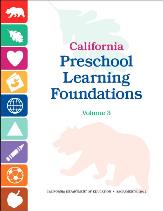 [Speaker Notes: Presenter Remarks: 
In the Physical Science Lab, there were opportunities to experience cause and effect. Now we are going to take a deeper look at resources from the beginning of the presentation which can inform teachers and support physical science in the early childhood classroom. 

Take a moment and read the light orange boxes on the screen. What do you notice? 

(Possible responses: “They all have cause and effect.” “The words are not the same, but the concepts are, and they all align.”)]
39
Understanding Cause and Effect
First:
Second:
Read the research highlight on p.185 of the PCF, Vol. 3.
Discuss questions:
How do cause and effect experiences, for example increasing an inclined plane while playing with cars, deepen students understanding of physical science? 
What are some examples of ways documentation supports the understanding of cause and effect?
[Speaker Notes: Presenter Remarks:
Let’s begin by looking in the Preschool Curriculum Framework for research highlights. Find and read the research highlight, Understanding Cause and Effect on page 185 of the PCF, Vol. 3. When finished with the reading, share two highlights from the text with your neighbor.

Extra Notes:
Debrief questions:
How do cause and effect experiences, for example increasing an inclined plane while playing with cars, deepen students’ understanding of physical science? 
What are some examples of ways documentation supports the understanding of cause and effect?]
40
Simple Machines
“Provide children with opportunities to build and experiment with simple machines” (PCF, Vol. 3, p. 184).
©2016 California Department of Education
[Speaker Notes: Presenter Remarks:
“Provide children with the opportunities to build and experiment with simple machines” PCF, Vol. 3, p. 184).

This interaction and strategy can be used to facilitate children’s understanding of cause and effect.

Simple machines are the building blocks of many complicated machines that are used daily. Simple machines also can provide an opportunity for students and teachers to explore and learn together which is essential for supporting inquiry experiences that are meaningful. Next we are going to learn about and explore simple machines.]
41
Simple Machines
[Speaker Notes: Presenter Remarks:
“Simple machines refer to mechanical devices that make it easier to move or lift something: levers, a wheel on an axle, a pulley, an inclined plane, a wedge, and a screw” (PCF, Vol. 3, p. 184). Please see Handout 8: Simple Machines. 

Extra Notes: You can also play video clip on simple machines - Bill Nye, The Science Guy (21 min.).

https://vimeo.com/119344049           
  

Resource: www.tryengineering.org]
42
Building Simple Machines
Find your materials.
Build a simple machine.
Explore using this simple machine in different ways.
Document your experience.
[Speaker Notes: Activity 6: Building Simple Machines  

Presenter Remarks:
We are going to use materials to build a simple machine and then explore how it works. You can do this individually, with a partner or your whole table group. Document observations as you build the simple machine. You will share these observations with the whole group.

intent: 
Build and engineer a bridge while considering the properties, characteristics, and changes in nonliving objects and materials. 
 
OUTCOMES: 
Participants explore the size, shape, weight, texture of objects as well as form, function, cause and effect, force, stability, motion, and changes in objects and materials. 
 
Materials Required: 
PPT
Handout 6A: Build a Bridge Recorder Handout
Handout 6B: Build a Bridge Reflection Handout
Styrofoam packing peanuts
A small cup of water per group
Boxes of tooth picks per group
Three tennis balls per group
Two chairs per group

Time: 25 minutes

Process: 
Participants form groups of 3-4 people. Large table groups should be divided in to two smaller groups. 
Ask groups to identify a recorder for the activity. 
Explain that participants will construct a bridge using Styrofoam packing peanuts over the back of two chairs. The bridge should be strong enough to hold three tennis balls. 
Each group will place two chairs back-to-back about 4-5 inches apart and begin building the bridge.  
They can use as many and ONLY Styrofoam packing peanuts and toothpicks. Water can be used to help Styrofoam peanuts stick together. 
The recorder records and documents the activity using Handout 6A. 
After 20 minutes, ask groups to share their experience and how they used physical science and scientific inquiry skills to build and engineer their bridge.]
43
Key Features of the DRDP-K
An observation-based assessment tool, not a test
Individual child assessment
Completed by each child’s teacher
Based on developmental research and theory
Includes developmental sequences of behaviors along a continuum
Spans the developmental continuum of children in a two-year kindergarten program (TK)
[Speaker Notes: Presenter Remarks:
We thought about cause and effect a little bit differently with our simple machines. Similar to a classroom, we may have differing sets of existing knowledge regarding cause and effect. It is important to understand the continuum of development so we can support this range of knowledge in our classroom. 

The DRDP-K is an observation-based assessment and not a test. It is used to support children’s learning. Observing and documenting children's progress provides teachers the information needed to differentiate instruction and experiences. It also provides information to individualize.

Observational tools are preferred over criterion-referenced tools because the information gathered by observation more accurately reflects what children are able to do. 

Documentation provides concrete evidence of what children are able to do. We are then able to better plan activities that will meet and appropriately challenge children's developmental needs.

The DRDP-K has been developed with world renowned experts. It is based on the research and knowledge of what is most important for predicting school success.

The DRDP-K:
Is an individual child assessment that can be shared with families
Is aligned with the Preschool Learning Foundations
Opens up the opportunity for articulation between the preschool and TK teachers (sharing information as to where children are on the developmental continuum can better prepare the TK teacher to work with students.) 
Allows a teacher to include a request form for previous records as part of the TK registration to help support the relationship between preschool, family, and TK

The DRDP-K  has four measures under Cognition: 
COG:SCI 1: Cause and Effect- Child demonstrates an increasing ability to observe, anticipate, and reason about the relationship between cause and effect
COG:SCI 2: Inquiry Through Observation and Investigation- Child observes and investigates objects (living and nonliving things) and events in the environment and becomes increasingly sophisticated in pursing knowledge about them
COG:SCI 3: Documentation and Communication of Inquiry- Child develops the capacity to describe and record observations and investigations about objects (living and nonliving things) and events, and to share ideas and explanations with others
COG: SCI 4: Knowledge of the Natural World- Child develops the capacity to understand objects (living and nonliving things) and events in the natural world, including how they change and their characteristics]
44
COG: SCI 2: Inquiry Through Observation and Investigation
[Speaker Notes: Presenter Remarks: 
Each measure can provide information on the developmental continuum within the Science domain. Please take out and review Handout 9: DRDP-K COG. Read the developmental continuum across the measure. If you were to provide materials for your class to build simple machines, how might you use this tool (the DRDP K measure) to help in your planning? Take a moment and talk about this with your table group. Be ready to share out the key discussion points.

Allow 5 minutes for discussion.

Did anyone have an idea or thought they would like to share?]
45
Language and Communication
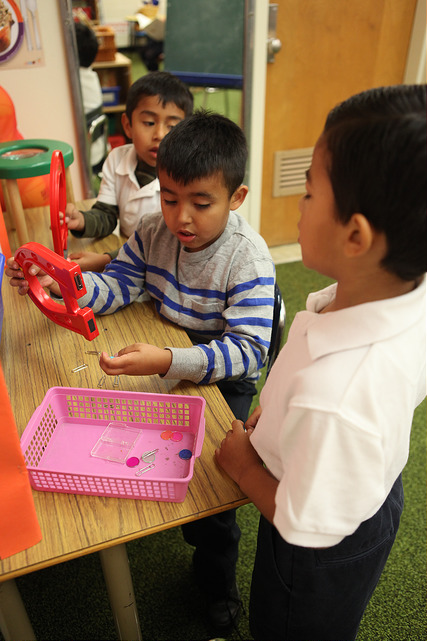 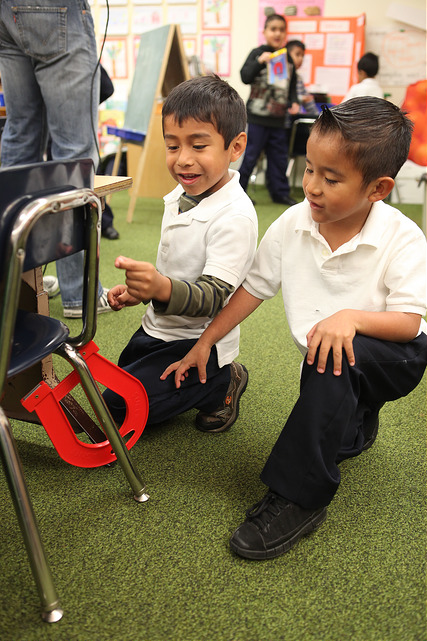 “Children use language and other forms of communication to express their thoughts, describe observations, and document their work”(PCF, Vol. 3, p. 140).
[Speaker Notes: Presenter Remarks:
Throughout the day, we have discussed how inquiry and physical science work together. It is not just the content and key concepts of physical science that are important, but how we explore, observe, ask questions, and communicate about physical science that make learning meaningful for young children. As teachers we need to provide multiple opportunities for children to communicate about their explorations in physical science. 

The quote on the slide is a guiding principle for the science domain. It highlights the importance of using multiple methods of communication.

Guiding Principle: “Children use language and other forms of communication to express their thoughts, describe observations, and document their work” (PCF, 2013, p. 140).

Think about our experiences today. How have we communicated about the explorations and observations today? Share your thoughts at the table group (2 minutes).

What other invitations or opportunities could we have provided you to communicate? (2 minutes)

Potential answers: invitations to draw, invitations to act out, iPads to take photos of experiences, invitations to share in home language.]
46
Using Inquiry to Drive Conversation
Choose one experience today that you might replicate with your students (e.g., Cardboard, Bridge, Physical Science Lab).
Prepare open-ended questions you might ask on the sentence strips.
(Optional) Attach strips to a ring making a  set of “car keys” to use when asking open-ended questions.
[Speaker Notes: Presenter Remarks:
It can be helpful to have written prompts and questions so teachers are prepared to support observation and communication about physical science. These prompts can include ideas for invitations to share or communicate in the different ways you just discussed with your group.

Follow the steps on the slide to create some potential prompts or questions to support physical science in your classroom. You may choose to turn these prompts into a key ring to also remind you that physical science can take many paths. 

Look at the questions you wrote down. Think about key concepts or vocabulary you would want to refresh with staff to enrich the experience for students. Make a note to do that! 

Extra Notes:
Example questions and prompts participants might write on their cards are below. If participants are having trouble walk around and share a few of these ideas to help them get started. 
What do you notice about how ________ is moving?
What do you predict will happen with _______ when you change the ________?
How could we make it move faster?
How could we make it move slower?]
47
Physical Science and the Environment
[Speaker Notes: Presenter Remarks:
The environment plays a key role in supporting exploration of physical science in the classroom. 

“Children can learn about the properties and characteristics of objects through direct hands-on manipulation of real things” (PCF, Vol. 3, p. 180).

In some cases, the teacher needs to add tools and materials to facilitate children's explorations of certain materials.

Let’s practice now.]
48
Materials Group Discussion
Directions: 
Find Handout 10A.
Highlight or circle items currently in your program, or that your children might have experience with.
Read the Preschool Curriculum Framework to  find an interaction and strategy to use with that material.
Discussion Questions:
When in the daily routine would you use this strategy?
How might you scaffold this interaction and strategy if the child was approaching 60 months? 
How could the foundations help answer this?
[Speaker Notes: Using Handout 10A Science Materials:
With your tablemates, highlight or circle any item that you either have in your program, or you believe your children have had experience with at home.

“It is important to consider what materials children have experiences with because, ‘The preschool [school] environment, home, and community are connected through science,’” (PCF, Vol. 3, p. 141).

Find an interaction and strategy in the framework that either uses the material that you highlighted or that would present an opportunity to use this material. 

Consider how you might scaffold this interaction and strategy if your child was approaching 60 months? 

How might you use the foundations to help you answer these questions?]
49
Observation and Measurement Tools–Swap Meet
[Speaker Notes: Activity 7: Tools Swap Meet

Presenter Remarks:
Did you notice something new about the blocks you had not seen before? Could you imagine using these tools with your students? Now that we are intrigued with the new measurement and observation tools, we are going to pull from our own experiences and swap ideas with the group during our ‘swap meet.’ Use the left column of the handout write down two great ideas you have for using one or more of these tools in your program. 

intent: 
Engage with measurement and observation tools.
 
OUTCOMES: Participants build community and reflect on use of scientific tools and technology for science observation.

Materials Required: 
PowerPoint slide
Handout 10B: Tool Swap Meet
Tools from physical science lab
 
Time: 15 minutes
 
Process: 
Invite participants to read the table at the top of Handout 10B: Tool Swap Meet.
Ask group to reflect on physical science lab experience and the tools used earlier in the day.
Using Handout 10B: Tool Swap Meet, participants write two great ideas for using one or more of these tools in their program in the left hand column. 
They then find someone to swap ideas with and write the new idea down in the right hand column. 
Every time the bell rings, they must find someone new to swap ideas with. 
Presenter allows one minute per idea swap. After group has swapped at least three times, they can return to their seats. 
Debrief options:
Share best idea swapped with elbow partner.
Each group shares best idea they heard with whole group.
Each group shares top three ideas and how they will use them on Monday.
Elbow partners highlight the top two ideas they will use on Monday.
 
SUMMARY: 
Participants use a measuring tool, read the list of tools, and swap ideas of how to use them in the classroom.]
50
Thank you for coming! Have fun using the ideas you read about, tried, and learned about today with your young students!
[Speaker Notes: Presenter Remarks:
Thank you for coming. We hope you documented some ideas to try!]
51
References
California Department of Education. 2013. Best Practices for Young Dual Language Learners Research: Overview Papers, Governor’s State Advisory Council on Early Learning and Care. http://www.cde.ca.gov/sp/cd/ce/documents/dllresearchpapers.pdf (accessed May 11, 2016).
California Department of Education. 2013. California Preschool Curriculum Framework, Volume 3. http://www.cde.ca.gov/sp/cd/re/documents/psframeworkkvol3.pdf (accessed May 10, 2016). 
California Department of Education. 2012. California Preschool Learning Foundations, Volume 3. http://www.cde.ca.gov/sp/cd/re/documents/preschoolfoundationsvol3.pdf (accessed August 10, 2016).
"FAQs." Next Generation Science Standards. Accessed September 09, 2016. http://www.nextgenscience.org/faqs##Contents1.
NGSS Lead States. (2013). Next Generation Science Standards: For states, by states. Chapter: APPENDIX F: Science and Engineering Practices in the Next Generation Science Standards. Washington, DC: The National Academies Press.
52
Extensions for Longer Training
53
Cardboard Challenge
Cardboard Challenge:
Send one tablemate to pick up the cardboard challenge supplies.
Use the materials to build an arcade   game with your table group. 
Place your game in the arcade when ready.
©2016 California Department of Education
[Speaker Notes: Use this slide instead of slides 6-8 for community builder. Delete this text before using.

Activity 1: Cardboard Challenge (optional) 
Presenter Remarks:
Looking back at the list of concepts to foster in science in TK, think about your strengths. Do you ask a lot of questions/foster inquiry? Do you have a motivation to learn? Are you creative? You will pull from one or more of these strengths to be creative and build an arcade game. You can build your game on your own or you may work with your group.

Allow ample time to build the game (20 minutes).

Once you have completed your arcade game and practiced it a few times, you can take it over to the arcade. We will have an opportunity later to play the games.

intent: 
Address potential fears, acknowledge personal strengths, and work creatively to build with cardboard.
 
OUTCOMES:  
Participants watch the Cain story, think of a personal strength, and use materials to build a creative game with cardboard.
 
Materials Required: 
PowerPoint
Cain Video
Cardboard materials (paper towel tubes, boxes, bags, scrap paper, bottle tops, egg cartons, etc.)
Markers 
Tape, rubber bands, etc.

Time: 40 minutes

Process: 
Introduce the CAIN video. (Use notes on PPT.)
Show the video. Highlight the creativity and motivation to learn displayed in the video.
Invite participants to get materials from the table.
Once participants have materials, say, “Look back at the list of concepts to foster in preschool science and consider your strengths. Do you ask a lot of questions/foster inquiry? Do you have a motivation to learn? Are you creative? You will pull from one or more of these strengths to be creative and build an arcade game. You can build your game on your own or you may work with your group.”
Allow ample time to build the game. (20 min.).
Tell participants, “Once you have completed your arcade game and practiced it a few times, bring it to the arcade. We will have an opportunity later to play the games.” 
After participants bring games to front, make a point to highlight a few of the strengths written on the boxes. These are the strengths of our room. 
 
Debrief Options:
Invite one or two people to demonstrate some of the more unique games or try them yourself with the trainers.
Ask each group to demonstrate their game (if you have a smaller group).
Ask each group to share one aha moment they had while creating their game.
Ask each group to highlight science concepts used in their game.
Ask each group to highlight the strength they pulled from to create their game.	
 
SUMMARY: 
Participants experience physical science concepts and build community while acknowledging a personal strength and building an arcade game with cardboard.]